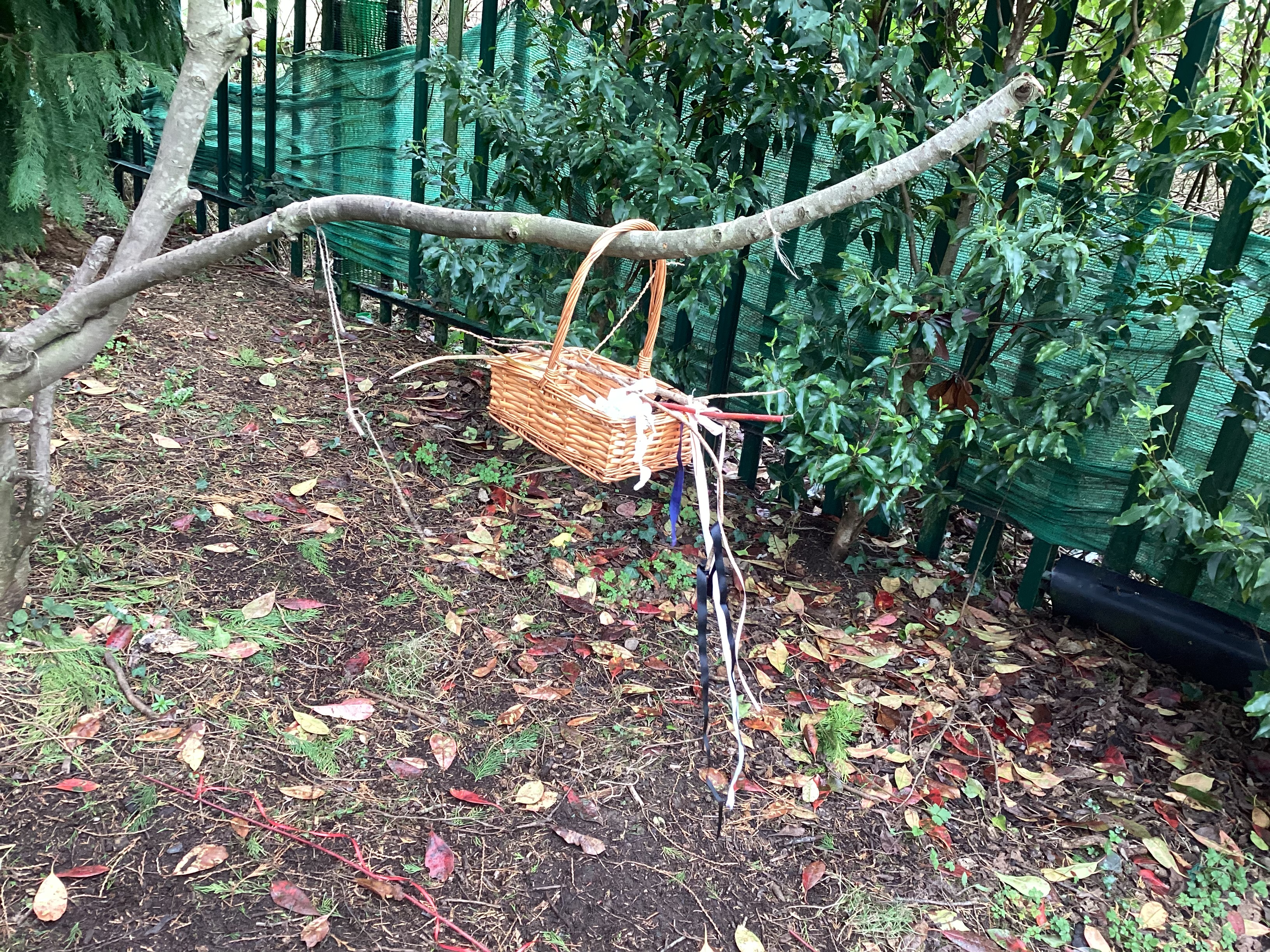 Wind streamer session:
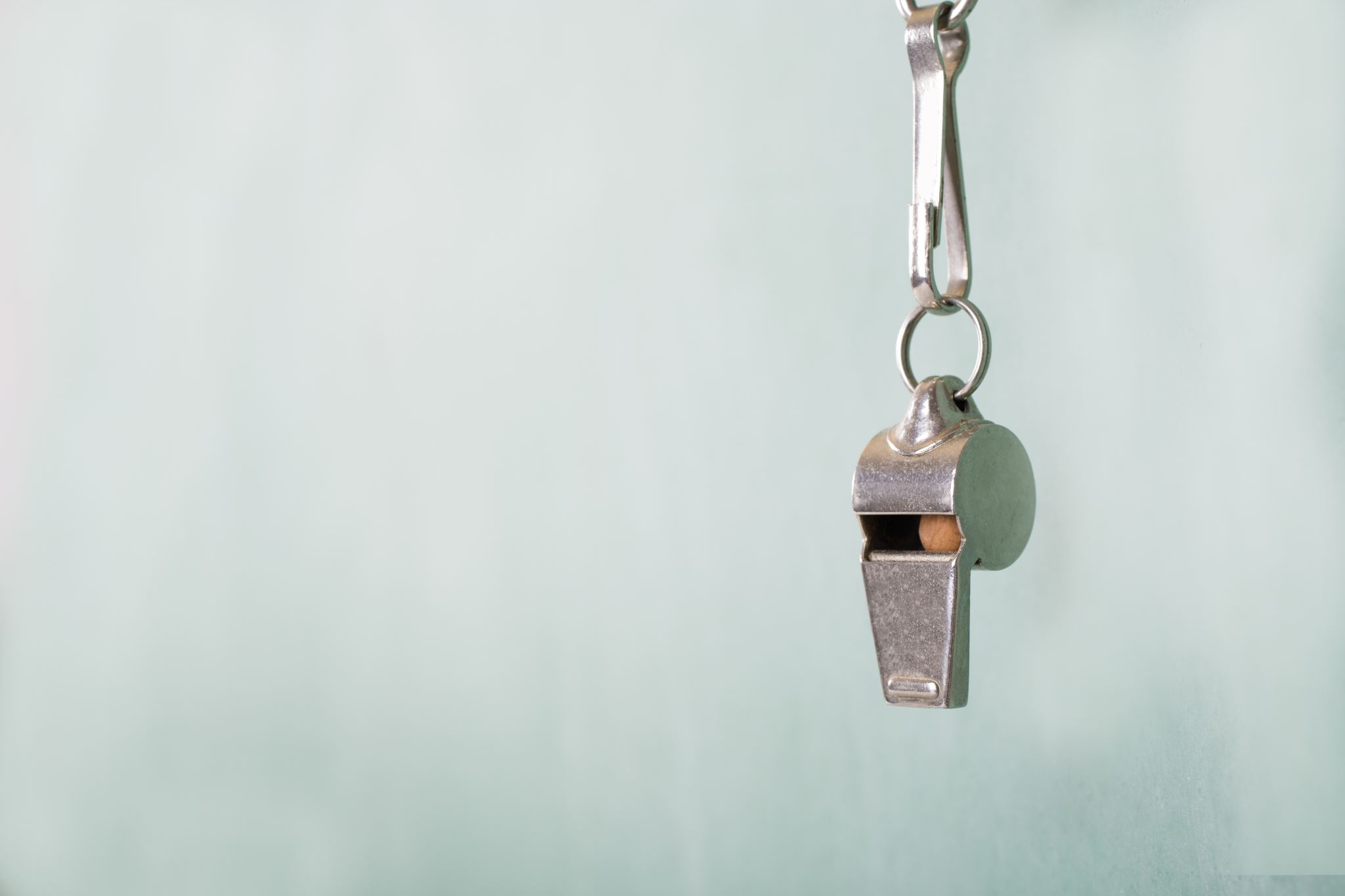 Rule reminders……
Boundary flags – remain within those
1 whistle
2 whistles
Have fun!
Selecting sticks for wind streamer…..
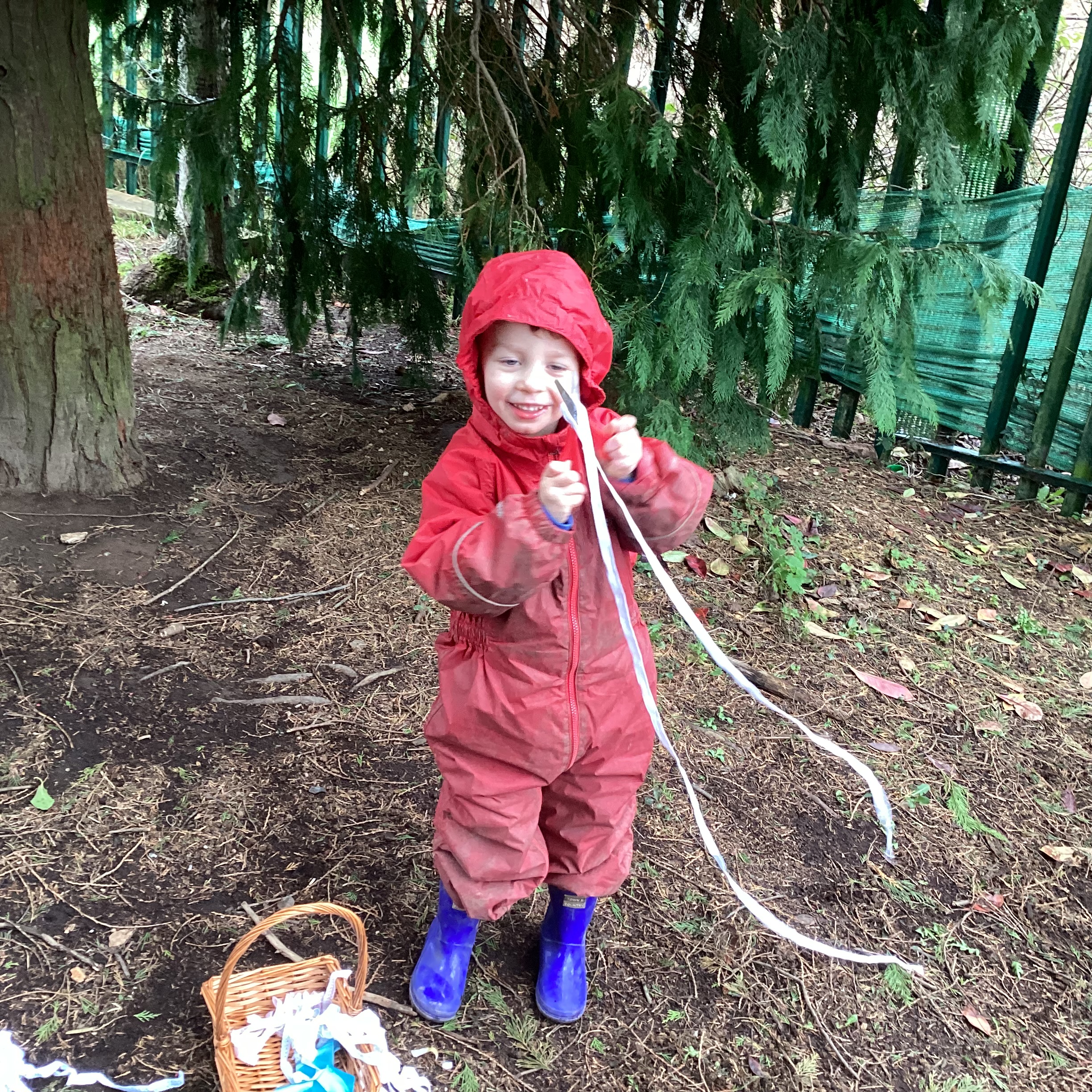 Cutting ribbon to length….
Experimenting…..
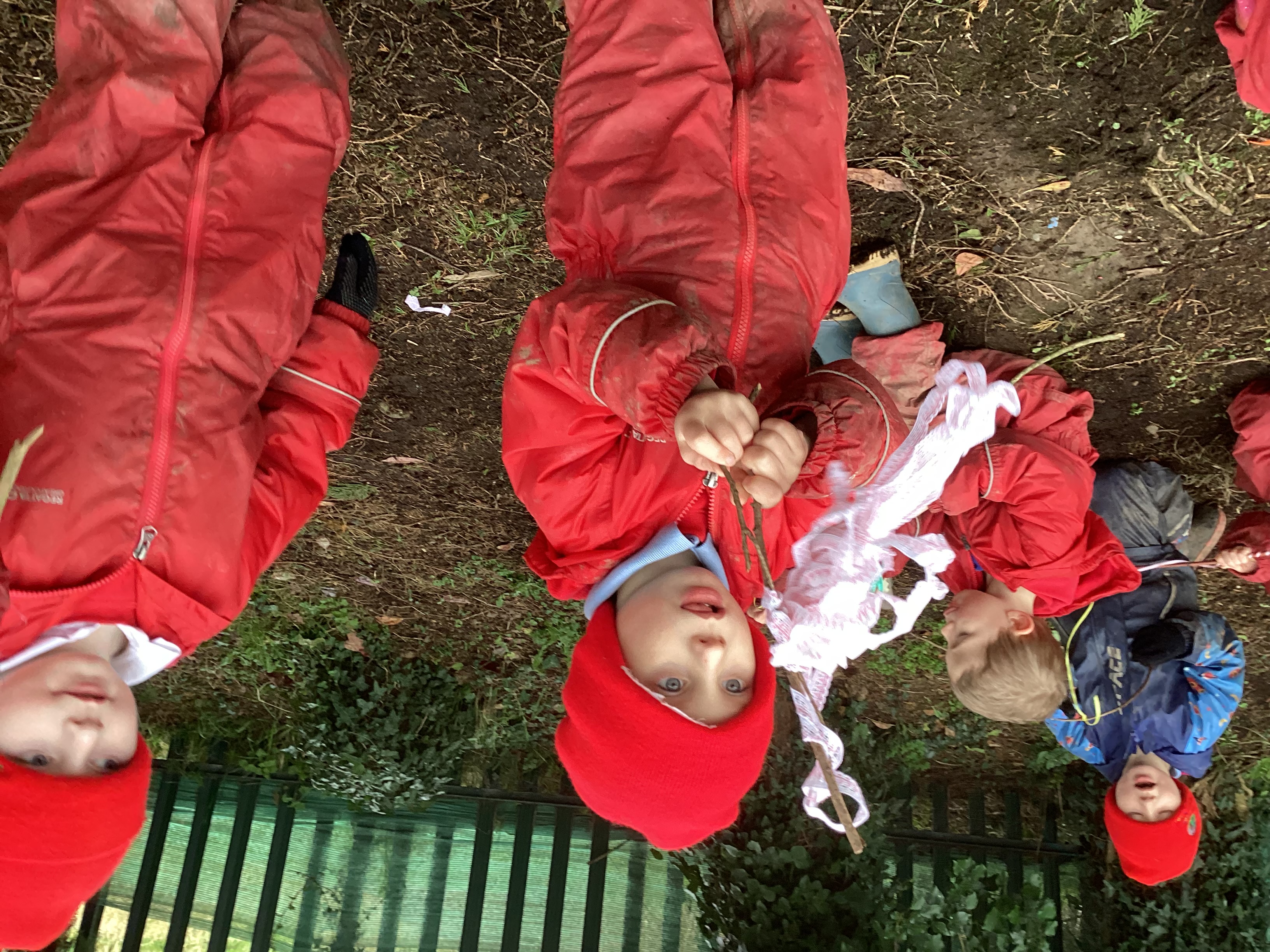 Testing our wind streamers……
adding movement……
Did we enjoy it? Lots of happy faces….later chose the smiling emoji sign
Leave no trace…. gathering items back in